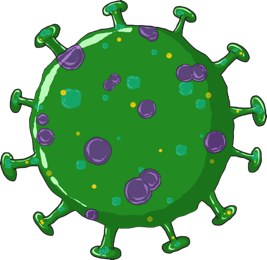 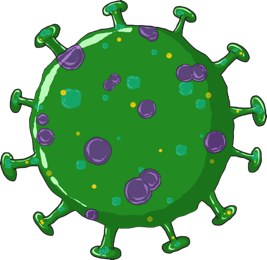 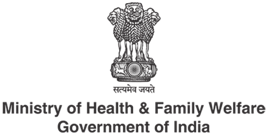 எவ்வாறு கருவித் தொகுப்பை உபயோகிப்பது
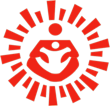 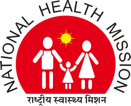 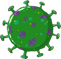 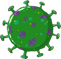 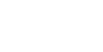 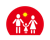 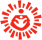 பயிற்சி தொகுப்பு
உபயோகிக்கையில் அனைத்து வழிமுறைகளையும் படிக்கவும்.
தொகுப்பு விஷயங்கள் ஒன்றை ஒன்று முழுமையாக்குகின்றன மற்றும் ஆதரிக்கின்றன. 
வசதி வழிகாட்டி      ஆதரவுடன் அறிமுகம் (presentation )
FG-ல் குறிப்பிடப்பட்டுள்ள  குறிக்கோள்கள் மற்றும் சுய-மதிப்பீடுகளை பயிற்கியாளர் பின்பற்றுவார்
பாக்கெட் புக் ஆஃப் ஃபைவ்,  அறிமுகத்தின்(presentation )
அடிப்படையிலான FLW-கான ஒரு சான்றாதார புத்தகமாகும்.
1
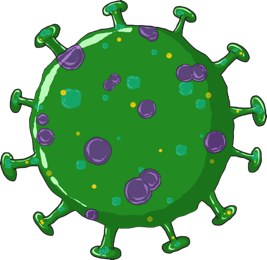 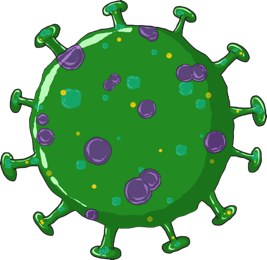 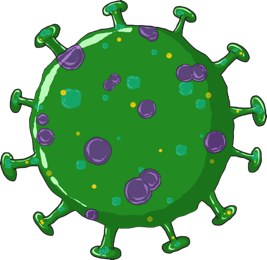 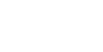 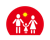 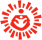 அறிமுகத்தை உபயோகிப்பதில் உதவ, வசதி வழிகாட்டி
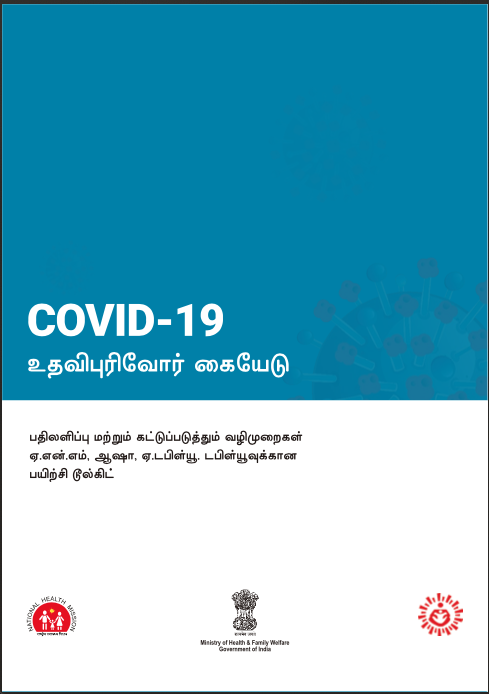 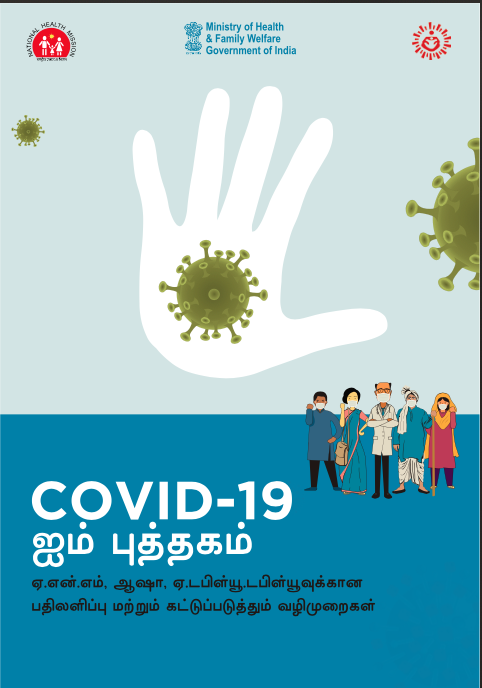 பயிற்சியை உபயோகிப்பதில்  ANM/ASHA-க்கு உதவ பாக்கெட் புக் ஆஃப் ஃபைவ் ரெஃபரன்ஸ்
(ஐந்து குறிப்புக்களின் பாக்கெட் புத்தகம்)
உரையாற்றுபவர் குறிப்புக்களுடன் அறிமுகம்
பயிற்சி தொகுப்பு உள்ளடக்கம்
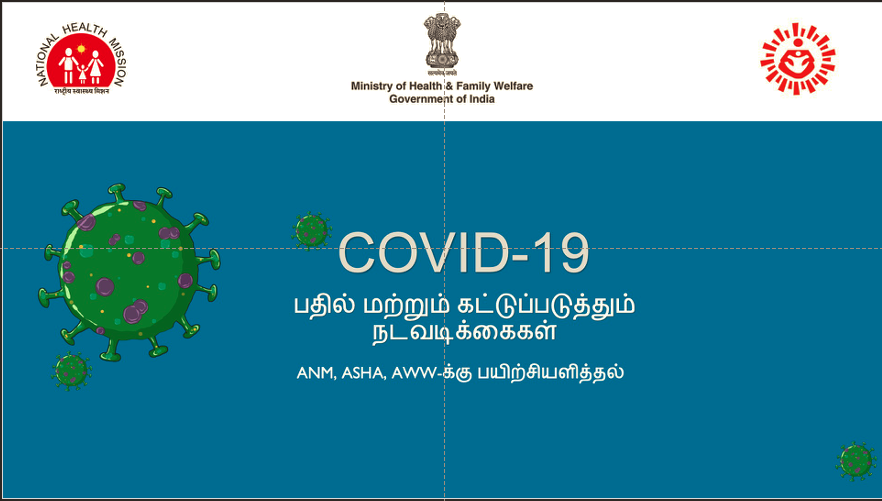 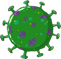 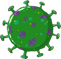 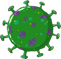 2
[Speaker Notes: The name of the disease is COVID-19. THIS IS CORONA VIRUS DISEASE –  discovered in 2019. The name of the organism that causes the disease is SARS-CoV-2. This stands for Severe (because it is serious) Acute Respiratory Syndrome- Coronavirus (the name of the family of viruses) 2. Coronaviruses cause several similar diseases including SARS, HINI (Swine flu) and the common cold and Influenza. 

Symptoms of COVID-19 are fever, cough and difficulty in breathing
If a person sees these symptoms, the person must immediately contact the government helpline numbers given in this slide.
If you know that the person with whom you have been in contact has been identified as positive for COVID-19, then the person must contact on the helpline numbers immediately.]
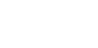 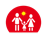 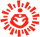 பாக்கெட் புத்தகம்
வசதி வழிகாட்டி
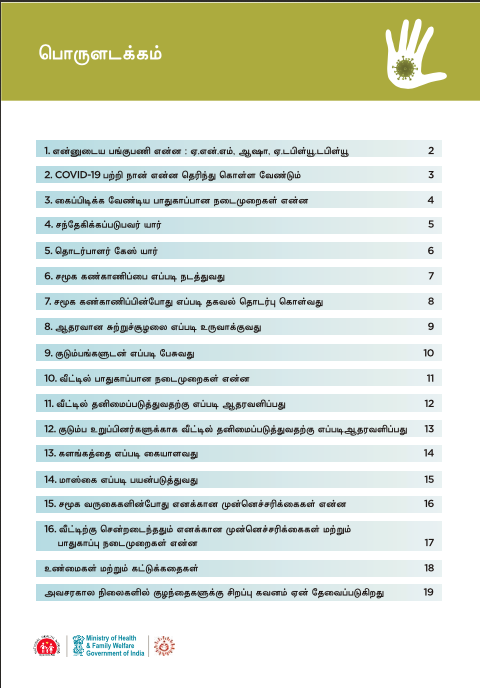 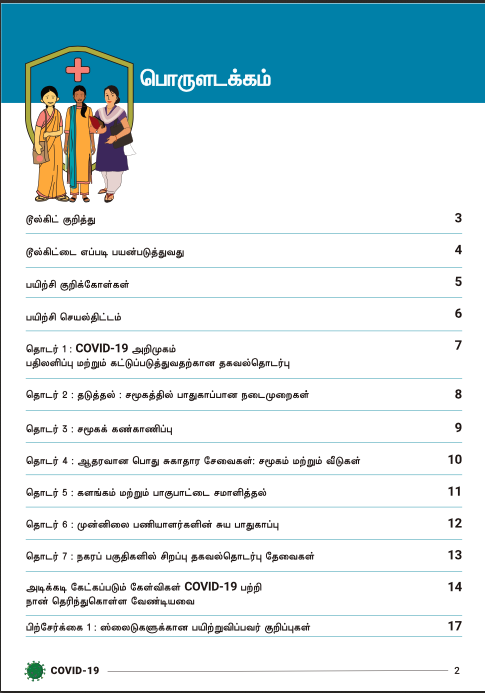 உள்ளடக்கம்
3
அமர்வில் பங்கேற்றவர்கள் உள்ளீடுகளை புரிந்து கொண்டனரா என்று நீங்கள் புரிந்து கொள்ள உதவ, சுய மதிப்பீட்டு முடிவை பங்கேற்பாளர்களுடன் விவாதிக்க வேண்டும்.
ஒவ்வொரு அமர்வுக்கு முன்னதாகவும் கற்றல் பலன்களை பங்கேற்பவர்களுக்கு விளக்க வேண்டும்.
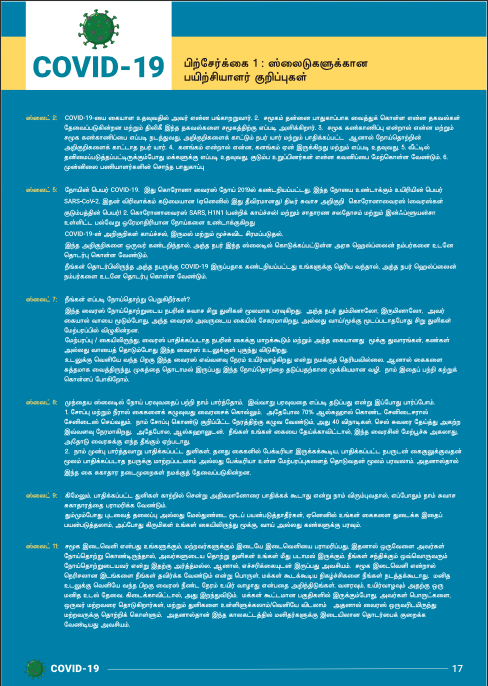 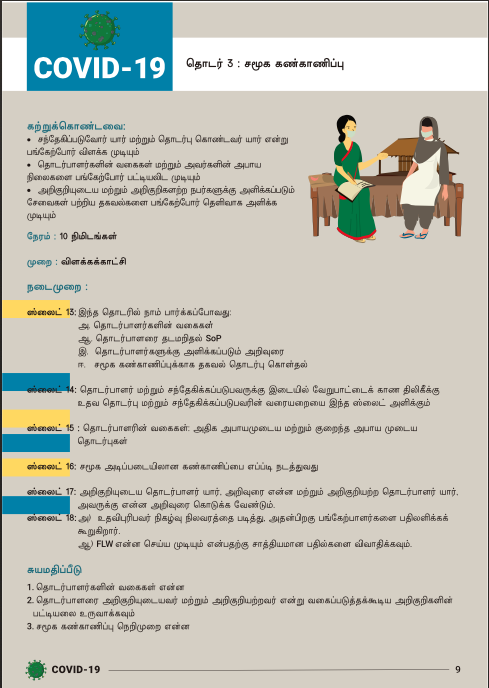 ஸ்லைட் பற்றிய ஒரு சுருக்க விளக்கத்தை ஸ்லைட்கள் வழங்கும்.
எவ்வாறு வசதி வழிகாட்டியை உபயோகிப்பது
எளிய நோக்கீட்டுக்கென முக்கிய ஸ்லைடுகளுக்கான பயிற்சியாளர் குறிப்புக்கள்
4
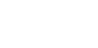 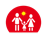 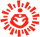 அறிமுக நிகழ்வை எவ்வாறு உபயோகிப்பது
ஸ்லைட்களின் ஒட்டுமொத்த உபயோகத்தை புரிந்து கொள்ள வசதி வழிகாட்டியை உபயோகியுங்கள்

பயிற்சியாளர் ஸ்லைட்களை விளக்க, பேச்சாளர்  குறிப்புக்களை முக்கிய ஸ்லைட்கள் கொண்டுள்ளன.

ஒவ்வொரு அமர்வின் முடிவிலும், அமர்வை புரிந்து கொண்ட்தை சோதிக்க, வசதி வழிகாட்டியிலிருந்து சுய-மதிப்பீட்டை உபயோகியுங்கள்.
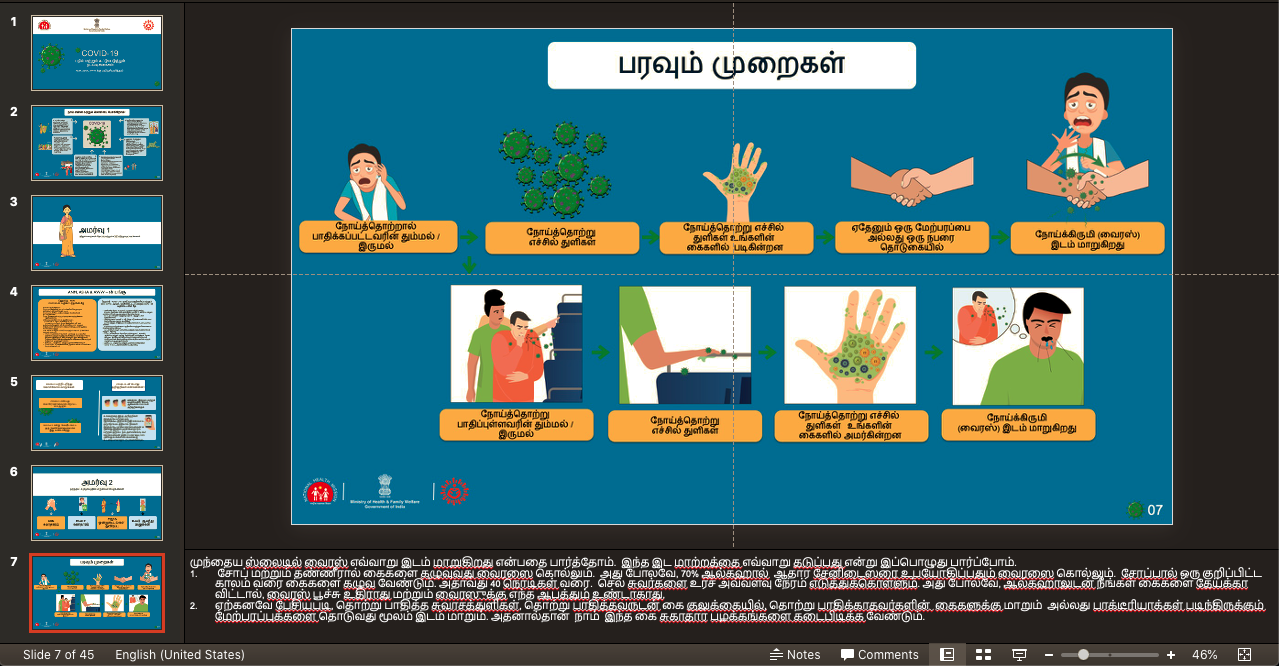 5
அட்டவணையை விரும்பும் பக்கத்துக்கு போக்க உபயோகிக்கலாம்
FLW-கான எளிதாக கையாளக்கூடிய குறிப்புக்கள்
எவ்வாறு செய்வது என்பது பற்றிய ஐந்து முக்கிய பாயிண்ட்டுகள்
FLW தொலைபேசியில் உபயோகிக்கிறார்
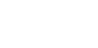 நினைவில் வைக்க வேண்டிய ஐந்து விஷயங்கள்
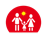 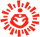 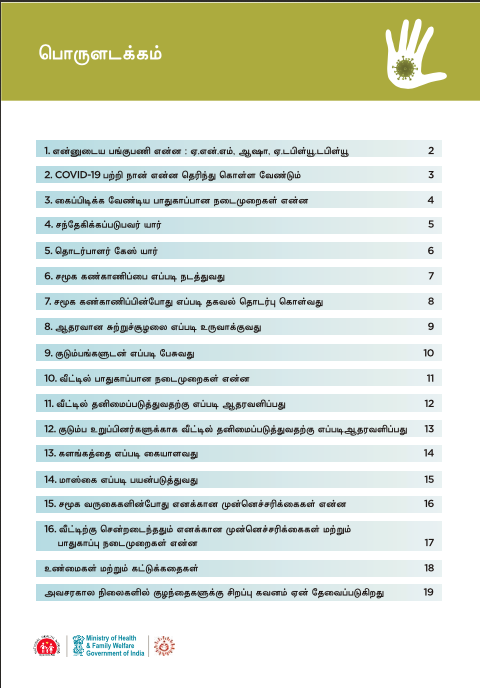 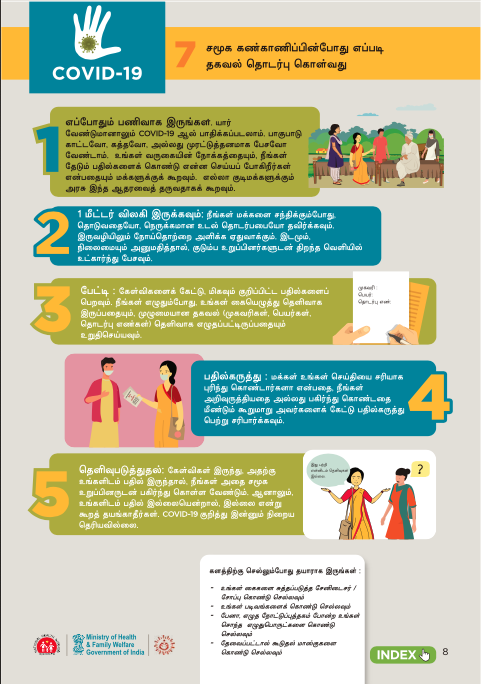 எவ்வாறு பாக்கெட் புக் ஆஃப் ஃபைவ்-ஐ உபயோகிப்பது
6
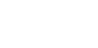 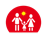 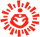 நிஜ பயிற்சி நெறிமுறைகள்
கவனம் செலுத்துங்க்கள்
உங்களின் குரல் ஏற்ற இறக்கமின்றி சீராக இருக்க வேண்டும்.
உயர்ந்தபட்ச பயிற்சியாளர்களுடன் கலந்துரையாடுங்க்கள்
விவாதங்கள் மற்றும் கேள்வி பதிலுக்கான நெறிமுறைகளை அமைத்துக் கொள்ளுங்கள்
பங்கேற்பவர்கள் பேசத் தொடங்கும் வரை தங்களின் கேமராக்களை அணைத்து வைக்க வேண்டும்.
எங்கு லாகின் செய்ய வேண்டும் என்பதை அனைவரும் அறிவர்
இணைக்கவென குறிப்பிட்டவர்களுக்கு தகவல் தரப்படுகிறது
நல்ல இணையதள இணைப்பு
அமர்வுக்கான நேரம் 
பதிவு செய்தல்
7
[Speaker Notes: Make sure your internet connection is good enough. Video teleconferencing training is conducted via the Internet, only a well-connected network can make a video conferencing training become a reality.
Well equip your training room. Before you begin a training class, you need to well equip your room with video conferencing equipment. Your trainees are spread over a large area . What you require is a PC, a webcam and a microphone speaker, and then you can start to lecture on the Internet by utilizing a greatvideo teleconferencing software like ezTalks Meetings.
In another circumstance, you have both students in the training room and other different places, and you have to give a lecture to all of them. At this time, you need to prepare more video teleconferencing equipment for the room, like external cameras and loudspeakers, gooseneck microphones for students to have a brainstorm, etc.
#3 Be familiar with video conferencing software. As a trainer, you need to be very familiar with the video conferencing tool before the training course, so that you might not waste time on some operational problems and thus increase the productivity.

Although it is conducted on the Internet, you should still be well dressed like what you did on the site. Make yourself look like a professional trainer, so that trainees might be more willing to believe you. Of course, what you lecture is of vital importance for students, so made elaborate preparations for your training content and focused on the training, because you are exposed in the camera.

Videoconferencing students, especially if they are remote, tend to sit back in a passive mode, which is not helpful to their learning at all. As a teacher, remember to have interactions with students as many as possible. Ask questions via chat or audio, create a poll, offer related resources and create other means of interactions.

It is necessary for both the trainer and trainees to have a good environment. If some students speak something loud or there are some noises from them when you are lecturing or one student is answering the question, you could mute them through the video conferencing software.]